03 آذار، 24
الفصل الثاني / اساسيات الجودة
1- مفهوم الجودة                                   4- ابعاد الجودة
2- التطور التاريخي للجودة                        5- العوامل المؤثرة بالجودة
3- اهمية الجودة                                6- موقع ادارة الجودة ضمن الهيكل التنظيمي
1
مفهوم الجودة: ان كلمةQuality    تعني :ص 30        الجودة : وتعني الإجادة والإتقان في العمل، اي وجود مميزات او صفات معينة في المنتوج.وكل ماهو ضد الردىء والباطل، وهنا نستخدم الجودة للدلالة على الاتقان والاجادة في العمل
03 آذار، 24
2
فقدان الجودة يعني فقدان المنظمة لقدرتها على التنافس والبقاء في الأسواق.

 التركيز على الجودة في اواخر القرن الماضي الذي شهد تحولات جذرية ادت الى استحداث العديد من التكتلات الإقتصادية ومنها:
منظمة التجارة العالمية (WTO) والتي تهدف الى التحكم بالتجارة بين أعضائها باعتماد الجودة دليلا لجميع منتجاتها.
كلمة الجودة تعبر عن وجود مميزات أو صفات معينة في المنتوج بالشكل الذي تلبي فيه حاجات ورغبات الزبائن.
03 آذار، 24
3
ان الجودة مفهوم نسبي كونها تعطي تعاريف متنوعة حسب : 
           - الفرد المستخدم للمنتوج .
           - الوقت .
           - المكان المستخدم فيه المنتوج.
03 آذار، 24
4
03 آذار، 24
تعاريف الجودة للعديد من رواد الجودة : 1- فايجنباوم Feigenbaum :  : هي المجموع الكلي لخصائص المنتوج التي تلبي حاجات  الزبون.2- كروسبي Crosby :  : هي مطابقة الإحتياجات.3- ايشيكاوا Ishikawa:  : هي درجة وفاء المنتوج لاحتياجات الزبون عند استخدامه.4- جوران Juran:   :  هي ملائمة المنتوج للاستعمال
5
5- ديمنغ Deming: هي التوافق مع احتياجات الزبون ومتطلباته.

6- باسترفيلد Basterfield: هي مميزات المنتوج التي تلبي توقعات الزبون.

7- المنظمة الأوربية لضبط الجودة EOQC: هي مجموعة خصائص وصفات تجعل المنتوج قادراً على الإيفاء باحتياجات ورغبات الزبائن بالإعتماد على جودة التصميم وجودة المطابقة بشكل اساسي.
03 آذار، 24
6
8- الايزو 8402 معجم المصطلحات: هي مجموعة خصائص ومميزات لها القدرة على اشباع حاجات معلنة وضمنية.9- الايزو 9001-2015: هي درجة تلبية متطلبات الزبائن والسعي نحو تجاوز توقعاتهم.10- الجمعية الامريكية لضبط الجودة ASQC: هي جميع الخصائص والصفات الخاصة بالمنتوج التي لها القدرة على اشباع حاجات معينة.
03 آذار، 24
7
مداخل تصنيف كارفن (David Garvin) للجودة
1

1- المدخل المثالي Transcendent Approach
  
  ينظر للجودة على انها مرادفة للإمتياز بدلالة مواصفات المنتوج.
    وهذا مايقارب تعريف فايجنباوم ( الجودة تعني الأفضل ).

2- مدخل الزبون Customer Approach: 
     يعني مدى ملائمة المنتوج للاستعمال، اي قدرة المنتوج على تحقيق رضا الزبون من خلال تقديم
  افضل اداء  وادق صفات. اي ان التأكيد ليس على المواصفات فقط بل على ملائمة تلك المواصفات
   للزبون.  وهذا يتفق مع تعريف جوران من ان الجودة تعني الملائمة    للاستعمالFitness for Use
03 آذار، 24
8
3- مدخل التصنيع Manufacture Approach   ويعني تقديم منتوج خالي من العيوب من خلال مطابقته لمواصفات التصميم.  وهذا يتفق مع شعار اليابانيون اعمل الشئ صحيحاً من اول مرة Do it right the first time - ومفهوم المعيب الصفري الذي قدمه كروسبي .
03 آذار، 24
9
03 آذار، 24
4- مدخل المنتوج Product Approach
الجودة هنا تمثل القدرة في قياس خصائص المنتوج لاشباع حاجات ورغبات الزبون،  وهذا يطابق المبدأ الأول من الاسس التي اقترحها كروسبي ضمن ثوابت
ادارة الجودة والتي يؤكد فيها على مطابقة المواصفات بدقة.
  - في الواقع الزبون يُقييم العمليات التي انتجت او قدمت السلعة، اي ان
 فشل العمليات سيؤدي الى عدم قدرة المنتوج على تأدية وظائفه الضمنية والمعلنة.
10
5- مدخل القيمة Value Approach - تفهم الجودة بدلالة السعر/ وهذا يطابق المبدأ الرابع لكروسبي والذي يشير الى ان الجودة تعني السعر المتحقق جراء المطابقة.- يعني مدى ادراك الزبون لقيمة المنتوج الذي يرغب بالحصول عليه من خلال مقارنة خصائص المنتج ومدى ملائمته لحاجاته وتلبية رغباته مع سعر الشراء الذي يرغب ويتمكن من دفعه.
11
ان عملية تصميم سلعة او خدمة يتأثر بالأسبقيات التنافسية للشركة عند تصميم واختيار العمليات لأنتاج منتوج إما بجودة عالية او جودة منخفضة وينبغي خلق موازنة بين هذين الطرفين.

ان قيمة السلعة في ذهن الزبون تعتمد على توقعاته مما سيحصل عليه من السلعة قبل شرائها.

مهما اختلفت تعاريف الجودة الا انها ينبغي ان تشير الى ما يحقق الهدف الاساس المتضمن كسب رضا الزبون.
03 آذار، 24
12
03 آذار، 24
2- التطور التاريخي للجودة: ص34
1- الجودة في مرحلة ما قبل الميلاد 
2- الجودة في مرحلة العصر الاسلامي
3- القرن العشرين- عصر الجودة
13
03 آذار، 24
-1الجودة في مرحلة ما قبل الميلاد:
حضارة وادي الرافدين ص34
      - الكتابة    : اختراع الكتابة من قبل السومريين للفترة 3200- 3000 ق.م
      - العمران  : مثل اثار بابل وآشور.
      - القوانين  :  سُنت العديد من القوانين التي تحكم الأفراد بهدف العمل وفقاً لصيغة  معينة،
                 تقود الى تحقيق جودة عالية في العمل ومن اشهرها قوانين حمورابي (1792 - 1750 قبل الميلاد). ق.م. وكان عدد مواد لقانون هي 282 مادة .

 المادة 229 تنص: اذا كان بناءاً قد بنى بيتاً لرجل، ولم يحسن عمله، بحيث انهار البيت
                           الذي بناه وسبب موت صاحب البيت فسوف يقتل ذلك البناء.
                           وهذا يشابه مفهوم المعيب الصفري Zero defect.
14
03 آذار، 24
شريعة حمورابي أو قوانين حمورابي هي مجموعة قوانين بابلية يبلغ عددها 282 مادة قانونية سجلها الملك حمورابي سادس ملوك بابل (حكم من سنة 1792 ق م إلى سنة 1750ق م
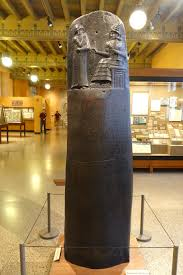 15
03 آذار، 24
ب- حضارة وادي النيل ص35
     - الإهرامات
     - بناء ودهان جدران المعابد عام 1450 ق.م. كانت تتضمن فحص ومراقبة العمليات الإنتاجية لغرض التأكد من مستوى الأداء والجودة فيها.
  استخدم المصريون القابليات الذاتية والإيمان بالعمل الذي يؤدونه لإقامة الصرح الذي نراه قائما.
16
03 آذار، 24
2- مرحلة العصر الإسلامي ص35
ذكر الله عز وجل في محكم كتابه المجيد القران الكريم 355 آية عن العمل.
  - وقل اعملوا فسيرى الله عملكم ورسوله والمؤمنون وستردون الى عالم الغيب والشهادة فينبئكم بما كنتم تعملون. (التوبة 105)
  - إنٌا لانضيع أجر من أحسن عملا. (الكهف 30)

في الحديث الشريف
- إن الله يحب إذا عمل أحدكم عملاً أن يتقنه.
17
03 آذار، 24
3- القرن العشرين- عصر الجودة ص36
تمييز القرن العشرين بالإهتمام بالجودة وظهرت عدة مفاهيم تهدف الى تحسين مستوى جودة المنتج واداء المنظمة.
   حيث اشار فايجنباوم في كتابـــه ضبط الجودة الشاملة على ان مفاهيم الجودة غالباً ما تظهر كل (20) سنة وكالآتي:
الفحص او التفتيش
ضبط الجودة
ضمان الجودة
ادارة الجودة الشاملة
مرحلة اسعاد الزبون
18
03 آذار، 24
1- الفحص أو التفتيش : هو وسيلة لضمان ان العمليات تُنتج بمستوى الجودة المتوقع.
    - هو نشاط لاختبار صفة أو متغير بالمنتوج مثل الطول...وخلو المنتوج من المعيب ومقارنة النتائج بمتطلبات محددة لكي تحقق المطابقة مع كل صفة او متغير.

  الهدف: هو التمييز بين المنتوج الصالح والردئ، لذا فهو ليس اجراءاً تصحيحياً.
ظهور وظيفة للمفتش.
الفحص قد يكون شامل او فحص بالعينات.
19
2- ضبط الجودة (QC): وهي العملية التي يقاس من خلالها الأداء الفعلي ويتم مقارنته مع مواصفة ما ويُتخذ الإجراء التصحيحي عند وجود اختلاف بينهما.

        - باسترفيلد Basterfield اشار الى أن ضبط الجودة هو استخدام الأدوات والقيام بمختلف الانشطة لتحسين جودة السلع والخدمات.
03 آذار، 24
20
3-مرحلة ضمان الجودة (QA): يعد الاسلوب الفاعل للحصول والمحافظة على مستويات الجودة المستهدفة، اذ يمثل تطبيق جميع الانشطة المخططة والنظامية في نظام الجودة واثباتها عند الحاجة لاعطائها الثقة الكافية بالمنتوج الذي يلبي متطلبات الجودة. - ينبغي تطوير فلسفة رقابية تعتمد على الوقاية بدل من اكتشاف الخطأ لاحقا.ظهرت هذه المرحلة بهدف ضمان محافظة المنظمة على مستوى جودة منتجاتها عبر استخدام ثلاثية جوران .             ( تخطيط الجودة ، ضبط الجودة ، تحسين الجودة).
03 آذار، 24
21
4- ادارة الجودة الشاملة (TQM):ص 38
يعد من المفاهيم الحديثة في حقل التخصصات الادارية في عصرنا الحالي فقد بدا بالظهور في ثمانينات القرن الماضي، متضمناً جودة العمليات وجودة المنتوج ومركزا على العمل الجماعي من خلال مشاركة جميع العاملين في المنظمة لتحقيق رضا الزبون.

ادارة الجودة الشاملة هي اسلوب لادارة المنظمة يتمحور بمجملها حول الجودة وتقوم على
     مشاركة جميع الاعضاء في المنظمة وتهدف الى النجاح بعيد الامد من خلال تحقيق رضا
     الزبون وفائدة المنظمة ذاتها ومن ثم المجتمع.
03 آذار، 24
22
03 آذار، 24
5- مرحلة اسعاد الزبون(M): ص38 يقصد بها تمكين المنتجين من اسعاد الزبون بتقديم ما يتمناه بسرعة وسهولة من خلال تحسين الجودة باستمرار وبما يتوافق مع التطورات الحديثة نحو تحقيق اهداف المنظمة وكذلك استقراء افكار وطلبات الزبون مسبقاً.
23
03 آذار، 24
3- اهمية الجودة: ص38
السلع والخدمات التي تتميز بالجودة العالية تشكل اهمية استراتيجية كبيرة للمنظمة والبلد الذي تُنتج فيه، حيث ان جودة المنتج والخدمة المقدمة والأسعار وسلسلة التجهيز تلعب دور مهم في خلق الطلب على السلع والخدمات. وتبرز اهمية الجودة للمنظمة من خلال:
1- تعزيز سمعة المنظمة: ص 39 
تستمد المنظمة شهرتها من مستوى جودة منتوجاتها، ويتضح ذلك من خلال العلاقات الجيدة مع المجهزين، وخبرة العاملين، وتقديم منتوجات تلبي حاجات ورغبات واذواق وتوقعات الزبائن الحاليين والمستقبليين.
- اذا كانت المنتجات ذات جودة منخفضة فيمكن استخدام احد ادوات التحسين المستمر من اجل رفع مستوى جودتها.
24
03 آذار، 24
2- القدرة على المنافسة العالمية :ص39لكي تتمكن الدولة أو المنظمة من المنافسة بفاعلية في عصر العولمة فمن الضروري ان تطابق منتوجاتها متطلبات الجودة والاسعار العالمية.الجودة تُساعد المنظمة على بناء قدرتها التنافسية، حيث تعتبر احد الأبعاد التنافسية والتي هي (الجودة، الكلفة، المرونة، التسليم، الاعتمادية، الابداع)3- المسؤولية القانوية للمنتوج: ص39تُعد كل منظمة صناعية او خدمية مسؤولة امام القانون عن اية اضرار تصيب البيئة والمجتمع، وقد تزايدت في الوقت الحاضر الدعوات نحو الانتاج الاخضر والمحافظة على البيئة.
25
عوائد السوق
تحسين سمعة الشركة
زيادة حجم المبيعات
تقاضي اسعار مرتفعة
03 آذار، 24
زيادة الارباح
4- تخفيض الكلف وزيادة الحصة السوقية للمنظمة: ص40
يؤدي تحسين جودة المنتوجات الى تخفيض الكلف من خلال تقليل التلف والنفايات واعادة العمل مما يؤدي الى زيادة ارباح الشركة، بالاضافة الى ان جودة المنتجات المقدمة تقود الى لاحتفظ بالزبائن الحاليين وكسب زبائن جدد بمعنى زيادة مبيعات الشركة وبالتالي انخفاض كلفة الوحدة الواحدة.
تحسين الجودة
تقليل الكلف
- زيادة الانتاجية
تخفيض اعادة العمل والسكراب
تخفيض كلف الضمان
26
03 آذار، 24
5- حماية المستهلك : ص41
ان تحقیق الجودة من خلال مطابقة المنتوج للمواصفات القیاسیة، ھذا یعني: 
حمایة المستھلك من الغش الصناعي والتجاري.
تعزيز الثقة بمنتجات المنظمة
الإحتفاظ بالزبائن الحالیین للمنظمة
كسب زبائن جدد
27